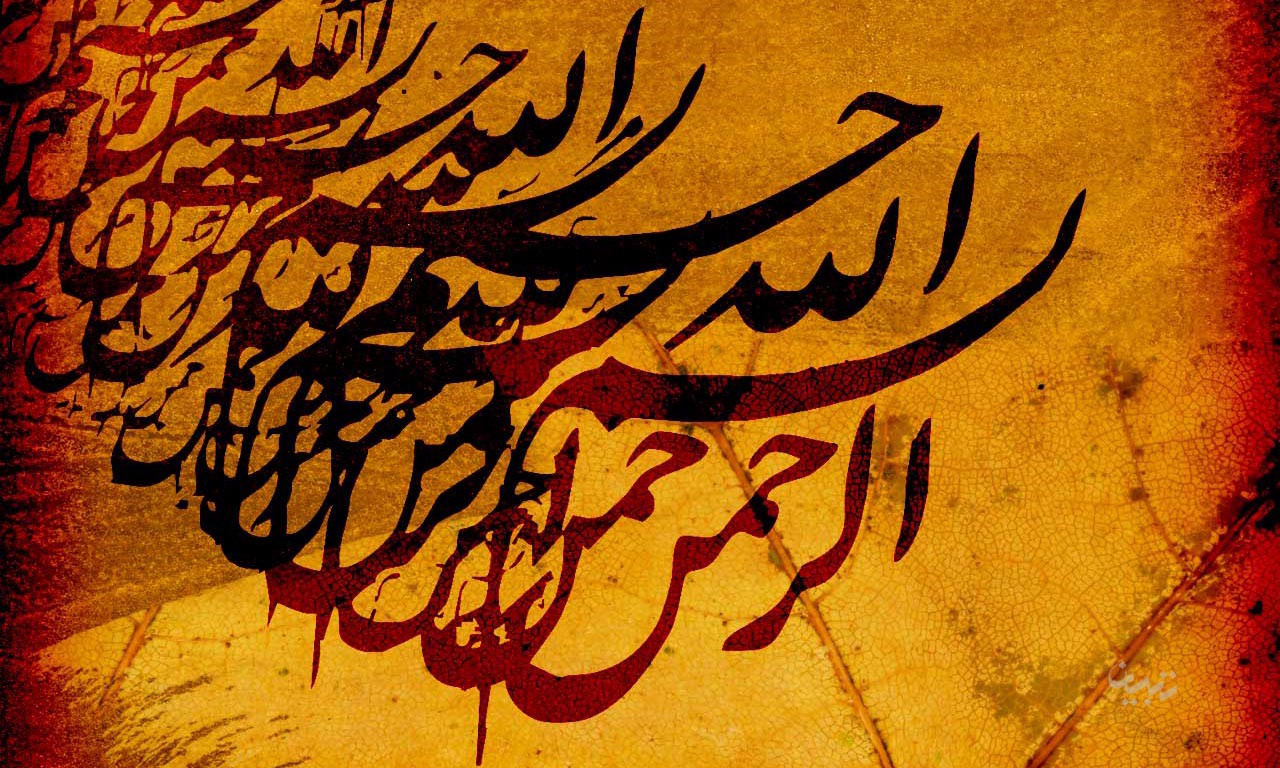 عنوان:  
کانکس و خانه های پیش ساخته پی وی سی 

  استاد :
   آقای دکتر میرحسینی

  دانشجو: 
محمد علی دهقانزاده بافقی
بهار 95
شرکت PVC ایران به شماره ثبت 190 بزرگترین تولید کننده مصنوعاتPVC  درایران و خاورمیانه می باشد و با بیش از 25خط تولید ماشین آلات مجهز اروپایی دروسعت50 هکتار و با برخورداری از20000 متر مربع فضای سرپوشیده تولید 500 نفر نیروی کار متخصص وتعداد50 نفر مدیر ارشد آزمایشگاه پیشرفته کنترل کیفی وپروانه تایید صلاحیت از موسسسه استاندار وتحقیقات صنعتی ایران در هر شیفت کاری سالانه بیش از12200تن از مصنوعاتPVC  را طبق ضوابط ملی ایران DIN آلمان و   ASTMآمریکا  وبه بازار های داخلی وخارجی عرضه می نماید این شرکت با بیش ازسه دهه سابقه درخشان همواره به عنوان یکی از پیشتازان صنعت ساختمان وعمران ایران مطرح بوده است شرکت صنایع PVC در ایران در قالب4 واحد تولیدی، فنی و اجرایی ضمن اخذ گواهینامه های متعدد ملی وبین المللی محصولات متنوعی را با حجمی گسترده ومطابق استاندار های روز جهانی به بازار عرضه نموده وبسیاری ازپروژه های مرتبط با محصولات تولیدی خود را با موفقیت  به اتمام رسانیده است .
واحد تولید لوله های یو پی وی سی اورنگی و چسبی تا قطر 620 میلیمتر در فشار های کاری 2 تا 16 اتمسفر و اجرای پروژه های مرتبط واحد تولید درب و پنچره های یو پی وی سی تا سایز 315 میلیمتر در فشار های کاری مختلف  واحد تولید درب وپنچره تولید پروفیل و ساخت درب و پنچره های یو پی وی سی و اجرای پروژه های مرتبط .
واحد تولید خانه های پیش ساخته تولید ورقهای پوششی یو پی وی سی جهت مصارف  داخل و خارج  وساخت خانه های پیش ساخته در قالب کانکس ،کاروان و سوله و.... و اجرای پروژه های مرتبط شرکت صنایع پی وی سی ایران با بهره برداری  از تکنولوژی بالا حجم گسترده تولید تنوع در محصول کیفیت  برتر و خلاقیت و نوآوری و با حضوری موفق در بازار های آسیایی ،افق های جهانی پیش رو ی خود می بینند .
خصوصیات ورق های پوششی UPVC
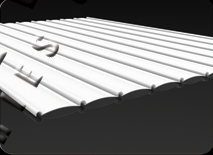 1-طول عمر بسیار طولانی بدلیل ترکیبات پلیمری (رزین پلی وینیل کلراید )
2-مقاومت بالا در برابر نور خورشید 
3-مقاومت در برابر رطوبت 
4-آب بند بودن کامل پوشش پس از نصب با توجه به طراحی ویژه ورق ها 
5-قابلیت شکل پذیری ورق های پوششی upvc جهت اجرای طرح های منحنی 
6-خود رنگ بودن و عدم نیاز به رنگ آمیزی 
7-فقدان ذرات جدا شونده آلاینده در ساختار این ورق ها نسبت به سایر پوشش های متداول 
8-قابلیت تعویض و تعمیر قطعات آسیب دیده 
9-قابلیت استفاده در سطوح داخلی و خارجی بنا
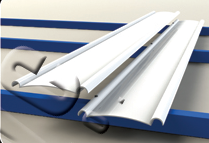 کاربردهای مختلف ورق های پوششی UPVC
ورق های پوششی upvc دارای کاربردهای بسیار متنوعی می باشند برخی از این کاربری های عبارتند از : انواع سایبان ، ایستگاه اتوبوس ،آلاچیق ، انواع سر پناه های موقت و دائم ،پارکینگ های گروهی جهت ادارات و کارخانجات ، بار اندازهای بدون پایه ، ویلاهای پیش ساخته ، پارتیشن بندی ، دکوراسیون داخلی ،انواع سقف کاذب و ......
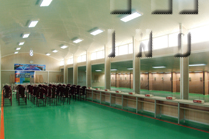 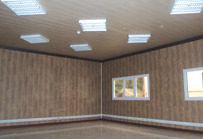 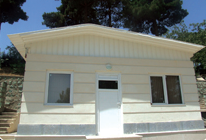 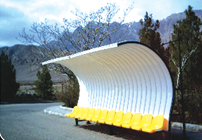 انواع کانکس
کانکس های با مساحت 15 و18 و 21 متر مربع
این کانکس ها در ابعاد5/2*6 ،6*3 ،6* 5/3 متر قابل طراحی در پلان های مختلف ، شامل سر ویس های بهداشتی ،آشپز خانه و مجهز به مخزن کاملا بهداشتی آب شرب با وز ن های مختلف یک تا دوتن وبدون نیازبه فونداسیون جابجایی سریع وآسان جهت کار بری های گوناگون می باشند .
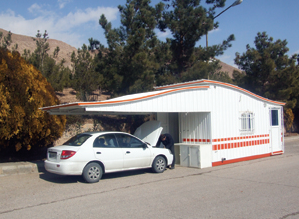 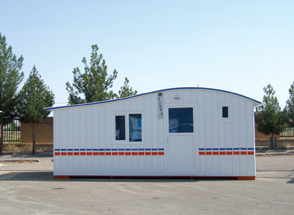 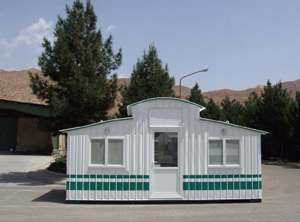 کانکس های با مساحت 30و 36 و 42 و 49
این کانکسها در ابعاد 10*3 ،12*3 ،5/3*12 متر قابل طراحی در پلان های مختلف شامل سرویس های بهداشتی آشپز خانه، اتاقهای با متراژ مناسب و مجهز به درب و پنچره های یو پی وی سی، مخزن کاملا بهداشتی آب و امکان جابجایی سریع وآسان جهت کار بردهای گوناگون می باشد.
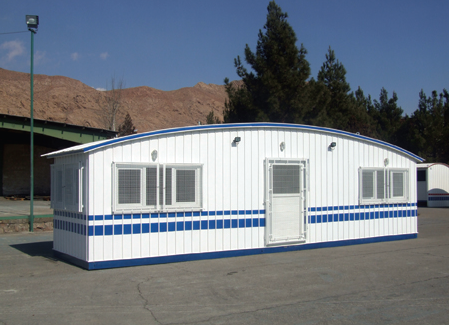 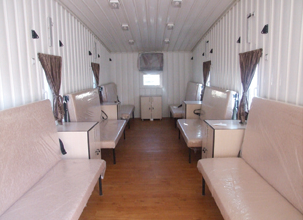 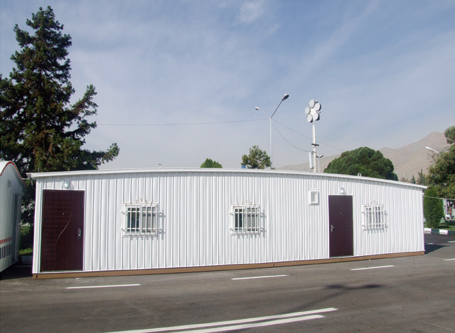 کانکس های چرخ و محور دار
وزن تقریبی این کانکس ها بین یک تا سه تن بوده که قابل حمل توسط خودروهای نیمه سنگین وسنگین می باشد .
کانکس های چرخ محور دارمجهز به امکانات کانکس های ثابت اعم ازامکانات بهداشتی و رفاهی و ایمنی می باشد .
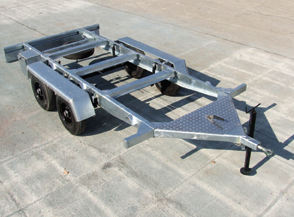 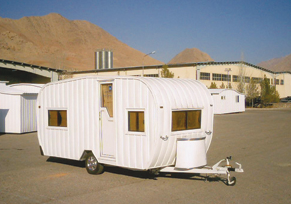 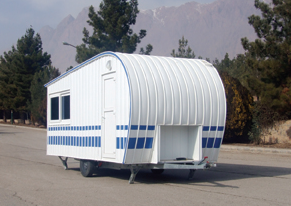 مجموعه های با کاربری 
اداری   

مسکونی

ورزشی 

آموزشی

تجهیز کارگاه 

درمانی

و ...
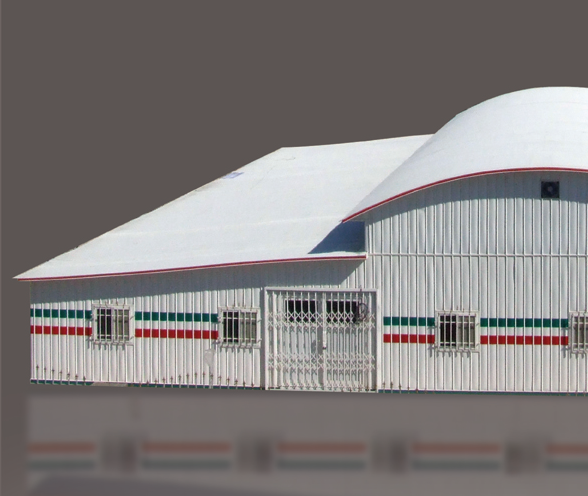 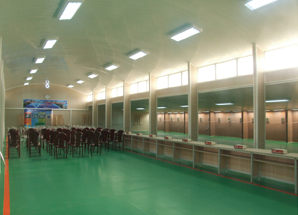 مجموعه های با مساحت 60 الی 800 متر مربع
مجموعه هایی با قابلیت برپایی و جمع آوری سریع و آسان و به دفعات بدون نیاز به فونداسیون که قابل طراحی در پلان های مختلف بوده و براساس نوع کاربری می توانند شامل اتاق هایی متعدد و با سالن های وسیع باشند .
سالن های اجتماعات ، نماز خانه ، فضاهای در مانی و بهداشتی ،اداری ، مسکونی و ورزشی تفریحی و برخی از کاربرهای متنوع این مجموعه ها را در بر می گیرد .
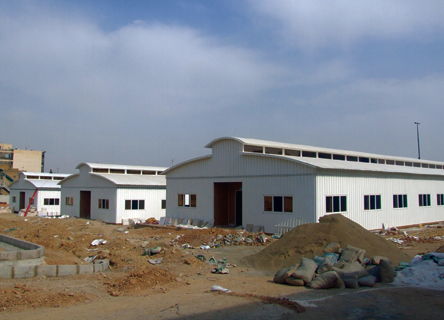 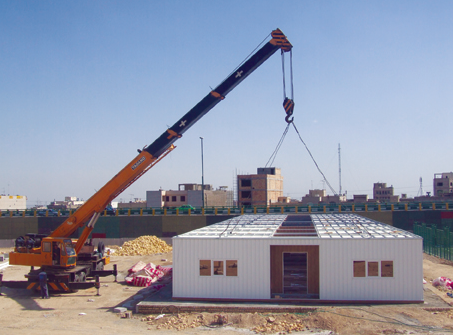 نماز خانه
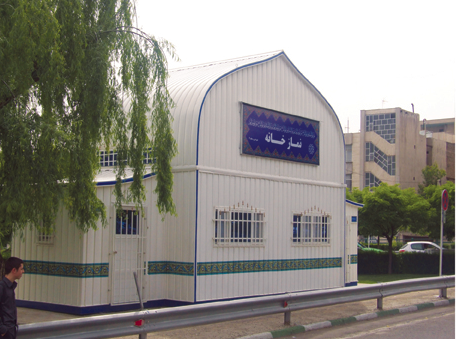 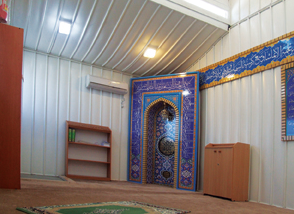 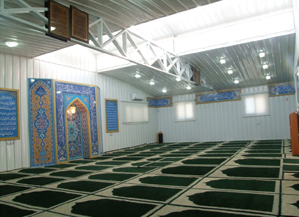 ویلاهای پیش ساخته
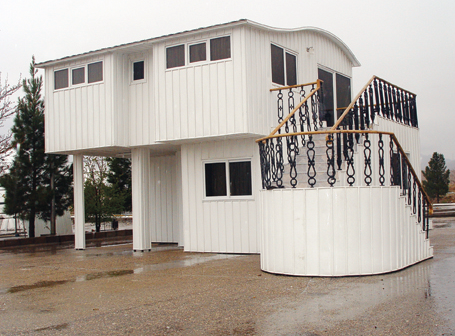 ویلاهای پیش ساخته با قابلیت ساخت و بهره برداری سریع و آسان دارای سازه ای سبک و مستحکم و یکپارچه بدون نیاز به فونداسیون با پیش بینی کلیه فضاها و امکانات مورد نیاز از قبیل پارکینگ ،انباری ،اتاق مستقل ، سرایداری ، تراس وسیع و....و همچنین قابلیت نصب آب ، تاسیسات حرارتی و برودتی از قبیل شومینه ، انواع اسپیلت ، پکیچ و رادیاتور ، کولر های آبی و.......امکانات وسیعی را در کمترین زمان ممکن به همراه صرفه اقتصادی در اختیار کاربران قرارمی  دهد .
این سازه ها را می توان به دفعات و با صرف کمترین هزینه و زمان ممکن مونتاژ جابجا و مجددا مونتاژ نمود .
مقاومت 100%این بناهای پیش ساخته در برابر زلزله ، باد ، طوفان و عوامل فرسایشی محیطی از دیگر ویژگی های منحصر به فرد این سازه ها می باشد .
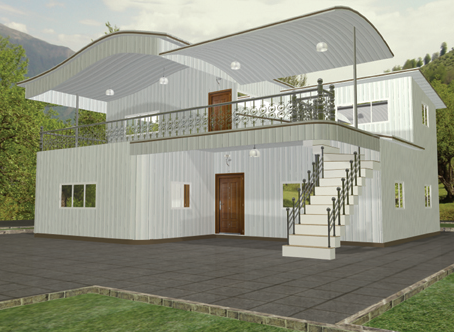 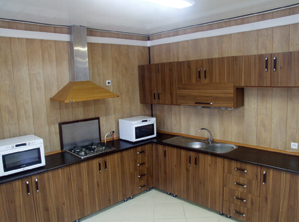 امکانات داخلی متنوع
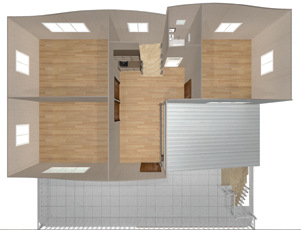 استفاده هنرمندانه از لوازم جانبی متنوع و روز آمد و همچنین امکانات گسترده مدیریت فضاهای موجود در طبقات مختلف ویلاهای پیش ساخته  محیطی زیبا و در عین حال کارآمد در اختیار کاربران با سلیقه های مختلف قرار می دهد در ویلاهای پیش ساخته کلیه امکانات زیستی و رفاهی مورد نیاز ساختمانهای رفاهی  مورد نیاز ساختمانهای رفاهی و مسکونی در نظر گرفته شده و شیوه طراحی آن بگونه ایست که امکان تغییرات در پلان و تقسیم بندی های داخلی آن وجود دارد
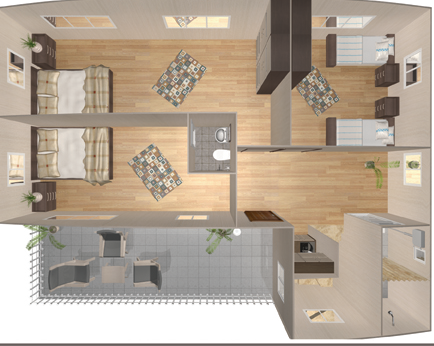 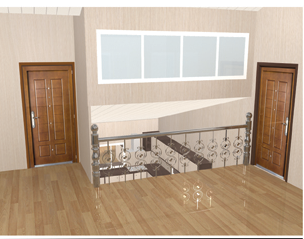 کانکس و کیوسک نگهبانی
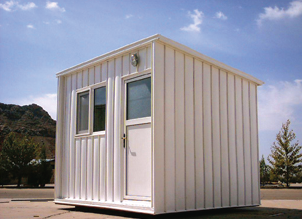 کانکس های نگهبانی با توجه به کاربری ویژه شان دارای پنچره های متعدد یو پی  وی سی می باشند .
قابلیت حمل سریع و آسان و همچنین طر حهای متنوع و زیبا این کانکس ها را به عنصری فعال در زمینه زیبا سازی محیط های شهری و روستایی نموده است .
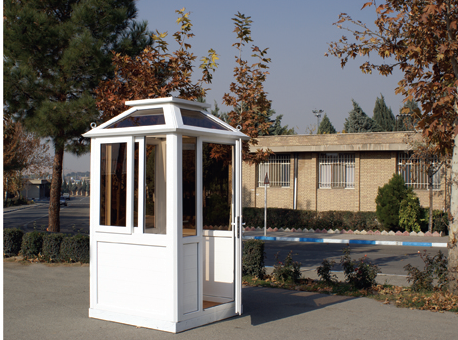 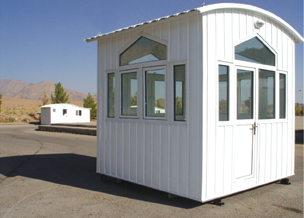 کانکس های دو طبقه
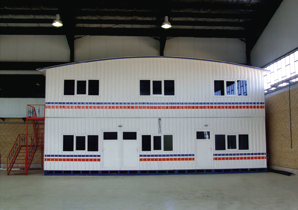 تولید این کانکس های دو طبقه براساس محاسبه دقیق سازه انجام گرفته که در نهایت بنایی مستحکم بدون لرزش و صا ف دارای مقاومت کامل در برابر زلزله و وزش باد در اختیار کاربر قرار می گیرد .
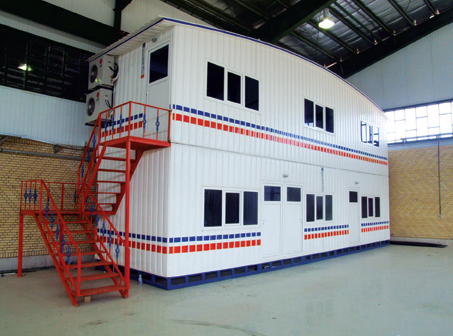 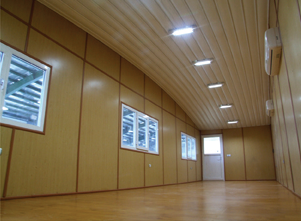 سرویس های بهداشتی
مجموعه هایی در ابعاد مختلف بصورت تک ، دو ، سه تا هشت چشمه مجهز به مخزن کاملا بهداشتی آب شرب ، دارای کف سرویس یکپارچه پلیمری در طرح و فرم های مختلف به علاوه رو شویی ، شیرآلات ، تجهیزات جانبی متنوع از جمله آینه ، مخزن مواد شوینده ، فلاش تانک ، سیستم کامل روشنایی که با قابلیت نظافت آسان و در طرح و مدل های متنوع و زیبا تولید می گردد .
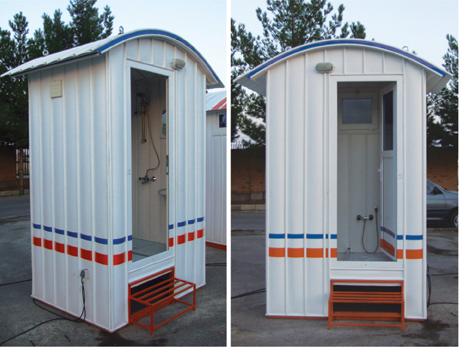 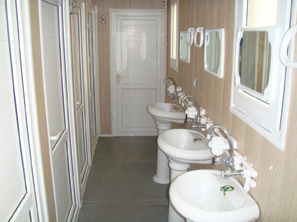 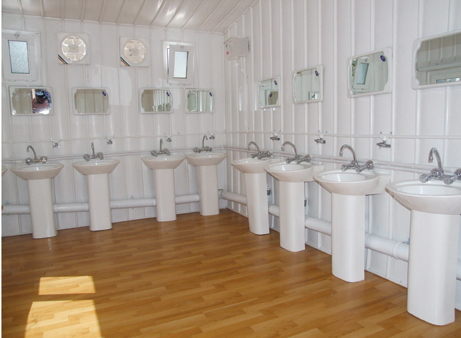 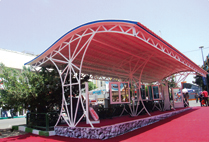 سایبان و انواع پارکینگ
با توجه به رشد روز افزون استفاده از از انواع اتومبیل و موتور سیکلت در دنیای امروز و حجم بالای خودر و های سازمانی و شخصی پرسنل سازمانها ، کارخانجات و ادارات دولتی و غیر دولتی ساخت و تجهیز توقفگاه های این وسایل و مراقبت و نگهداری صحیح آنها در برابر محیطی پیش از پیش مطرح می گردد . ورقهای پوششی یو پی وی سی با توجه به قابلیت شکل پذیری و فرم گیری در انواع سطوح منحنی و شکسته ،سبکی توام با استحکام و همچنین آب بندی کامل امکانات قابل توجهی پیش روی دست اند کاران صنعت ساختمان قرار می دهد. 
امکان شستشوی کامل ،عدم خوردگی وپوسیدگی ،در سخت ترین شرایط اقلیمی مقاومت در برابر آفتاب و اشعه های مخرب نور خورشید و فقدان ذرات جدا شونده و آلاینده در ساختمان این ورق ها از وجوه تمایز قابل تامل این ورق های از بست انواع ساندویچ پنل و انواع ورق های فلزی می باشد طول عمر بالا و عدم نیاز به رنگ آمیزی و قابلیت تعویض و تعمیر قطعات کوچک از دیگر ویژگی های این نوع پوشش می باشد.
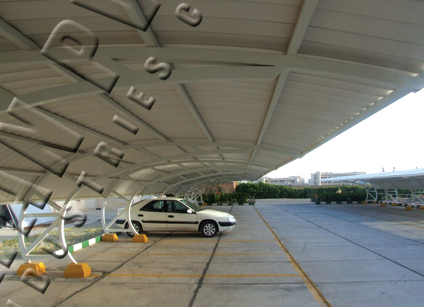 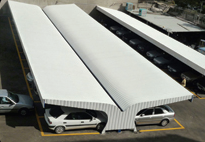 ویژگی سایبان
محافظت از خودرو ها در برابر برف و باران اشعه ماوراء بنفش و گرد و غبار 
قابلیت جابجایی و نصب مجدد 
سهولت و سرعت بالای نصب 
مقاومت در برابر آلاینده های محیطی 
دوام و طول عمر بالا 
سازگاری با انواع شرایط اقلیمی و آب و هوایی 
مقاومت در برابر پوسیدگی ،زنگ زدگی ، خوردگی و...
گارانتی طلایی کیفیت پوشش UPVC
ویژگی های سازه ها
1- تنوع در طراحی سازه ها با توجه به نیاز کاربر 
2- طراحی براساس دانش فنی متخصصین مجرب و نرم افزار های پیشرفته مهندسی 
3- طراحی مطابق با ویژگیهای اقلیمی از قبیل : زاویه تابش نور خورشید ، سرعت وزش باد و بار برف 
4- بازدید ،مشاوره ،طراحی و ارائه نقشه ها و طرح های سه بعدی
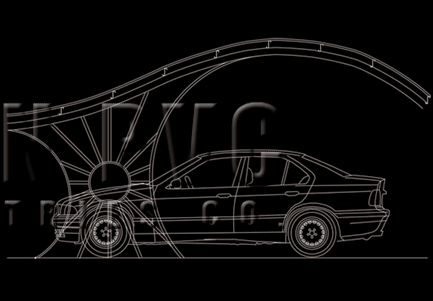 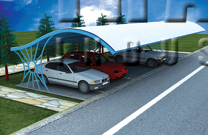 ممنون از صبر و شکیبایی همه حضار